Regnskapskurs for ungdomsbedrifter
[Speaker Notes: .]
Introduksjon
Hvorfor føre regnskap: 
Orden og oversikt

Hvordan føre regnskap:
Regnskapets oppbygning
Bokføring
Hvordan kontere bilag
Balanse- og resultatregnskap
Ulike konti
Avstemming
[Speaker Notes: Dette er de ulike overordnede temaene vi skal gå gjennom på kurset.]
FILM: Inspirasjonsfilm Utrykt UB
Inspirasjonsfilm Utrykt UB
Gjennomgå oppgaver fra forarbeidet
Vi begynner med å gjennomgå fasit fra oppgavene i forarbeidet.

Oppgave 1 – Bilag/dokumentasjon
Oppgave 2 - Kasseavstemming
Oppgave 1 - Dokumentasjon
Se på bilagene, og svar på:
Hva har skjedd?
Hva er det bilaget dokumenterer?
Mangler det noe på bilaget?
[Speaker Notes: Vi går gjennom oppgavene fra forarbeidet. Husk huskelista om dokumentasjon som ligger i forarbeidet – grei å bruke til å sjekke opp mot.
I tillegg til det som mangler i dokumentasjonen – kan også kommentere det som faktisk er fylt ut.]
Bilag A
[Speaker Notes: Det finnes ulike faktureringsprogrammer på nett dere kan bruke for å sende ut fakturaer. Vi anbefaler at dere bruker dette.]
Bilag A - fasit
Tove
2320 Furnes
Navn på kjøper
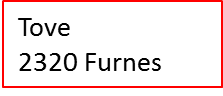 [Speaker Notes: Bilaget manglet navn og adresse på kjøperen]
Bilag B
Bilag B - fasit
Formål med kjøpet
Dato og underskrift
Kvitteringsblokk
22/11/10 Ramona
Bilag C
Bilag C - fasit
Organisasjonsnummeret til ungdomsbedriften

Kvitteringsnummer
4
999846555
[Speaker Notes: Når vi har kontantsalg og mottar sedler og mynter, så skjer salget og betalingen helt samtidig. Vi dokumenterer både salget og betalingen samtidig, f.eks med en kvittering, for deretter å telle kassa og avstemme.
 
Når vi har kontantsalg mot elektronisk betaling, f.eks bankterminal, Vipps eller lignende, så skjer salget og betalingen ofte som to hendelser. 
Da trenger du ett bilag for salget (f.eks kvitteringen du gir til kunden) og ett bilag for betalingen (f.eks utskriften fra bankterminalen). 
 
Eksempel: Vipps skriver dette på sine spørsmål og svar for bedrifter:
Vipps-rapporten du får tilsendt er tilstrekkelig dokumentasjon for selve betalingstransaksjonen, men bedrifter som er bokføringspliktige må selv sørge for å registrere og dokumentere sitt salg etter gjeldende regler, herunder bokføringsregelverket. 
Vipps erstatter ikke bedriftens kasseapparat. En betaling med Vipps skal behandles som et kontantsalg i bedriftens kasseapparat, eller annet system for dokumentasjon av kontantsalg.]
Bilag D
Bilag D - fasit
Dato, sum og hvem det er utbetalt til

Underskrift for utbetalt lønn

Underskrift mottatt lønn
[Speaker Notes: Bilaget som ligger i forarbeidet er ufullstendig – det mangler så  mye informasjon at et bedre bilag (vist over) må settes inn.]
Bilag E
Bilag E - fasit
En henvisning til hva beløpet gjelder
Fakturanummer	Beløp	Fakturadato
 08				1000,00	2010.12.08
Oppgave 2 - Kasseavstemming
Fokus UB driver fotobedrift, og har arrangert russefotografering på skolen 14.3.11. De selger hver fotografering for 225 kroner, og som giveaway får  kjøperne også litt sjokolade. 

Du skal foreta en kasseavstemming etter denne dagen. 

Ungdomsbedriften hadde 68 kroner i kassa før dagen begynte. Før dette inn på riktig plass i skjemaet
Summer bilagene (dokumentasjonen) og før dem inn på rett plass i skjema
Opptalt kasse ved dagens slutt er kr 829,- Før dette inn på riktig plass
Hvorfor skal kasseavstemminga signeres av to personer?
Oppgave 2 – Bilag 1/4
[Speaker Notes: Når dere selger et produkt skal kunden ha en kvittering. Det er viktig at ungdomsbedriften kjøper en kvitteringsblokk. Kvitteringsblokken skal være forhåndsnummerert og ha gjennomslag slik at dere kan beholde en kopi til eget regnskap.]
Oppgave 2 – Bilag 2/4
Oppgave 2 – Bilag 3/4
Oppgave 2 – Bilag 4/4
Oppgave 2 - fasit
Kasseavstemminga skal underskrives av to personer for å sikre at alt er korrekt opptalt.
FILM: Regnskap i en ungdomsbedrift
Regnskap i en ungdomsbedrift
[Speaker Notes: http://bcove.me/3yxvitjh]
Regnskapets oppbygging
Eksempel regnskap privatøkonomi


Lønn utbetalt januar 	kr 5 500
bensin			kr 1 324
 kino/kiosk		kr    435
 klær				kr  1370
= Overskudd			kr 2 371
[Speaker Notes: Vi har nå gått gjennom oppgavene fra forarbeidet, og beveger oss videre til regnskapets oppbygging.

Privatøkonomi:  her er det stort sett bare én konto, inn og ut. Har du penger til overs? 
Overskudd eller underskudd - som resultatrapporten mtp bedrifter]
FILM: T-konto og balanseregnskap
T-konto og balanseregnskap
[Speaker Notes: Må ha visningsmodus for å klikke på lenka.
Direktelink til filmen:
http://bcove.me/81f6k1qf]
Regnskapets oppbygging
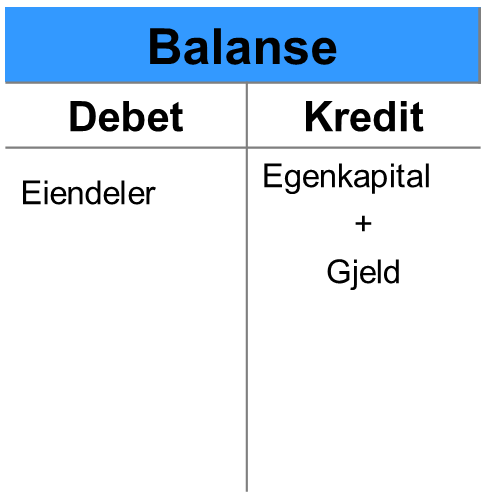 Scooter 15 000
Innskutt EK 5000
Opptjent EK 800
Kasse 800
Gjeld 10 000
15 800
15 800
[Speaker Notes: Regnskap for en bedrift: mer komplisert. Flere kontoer, flere personer involvert. Eksemplet over er hentet fra filmen.
Regnskap føres alltid til en konto og en motkonto. Like mye til debet som til kredit. Dette kalles dobbel bokføring.]
Regnskapets oppbygging - hvilke konti trenger ungdomsbedriften?
Resultatkonti 
Inntektskonti 
f eks: salgsinntekter/annen inntekt
Kostnadskonti 
        f eks: varekostnad/lønn/kontorrekvisita         markedsføring/reiseutgifter/diverse utgifter

Balansekonti
Konti for eiendeler 
	     f eks: kasse/bank/kundefordring/ varebeholdning med mer
Konti for gjeld
	     feks: leverandørgjeld/mellomregning
Konti for egenkapital
         f eks: innskutt egenkapital/
	      opptjent egenkapital
[Speaker Notes: mobil, mat på skolen, musikk, fest, fritidsaktiviteter, lønn jobb, lommepenger
penger i banken, penger i lommeboka

Beskrive den økonomiske situasjonen privat: Hvilke T-konti må vi ha? Hvor detaljert ønsker vi å vise hva vi har brukt penger på - Skal vi ha en konto for hver post, eller kan vi slå sammen noen??

Må ha antall/typer konti slik at: 
tilstrekkelig antall for å kunne oppsummere driften slik at det gir et riktig bilde av økonomien i
sorterer transaksjonene slik at de som hører sammen havner på samme konto
f eks hvis flere typer salg = må har salgskonto for hver type salg for å oppsummere på type vare (kalkyle)
f eks skille mellom varekostnader/rekvisita/reisekostnader med mer

Skiller mellom
konti som viser om bedriften går med overskudd eller underskudd
- konti som oppsummerer inntektene (en eller flere konti)
- konti som oppsummerer kostnadene (flere konti)
= Resultatkonti

konti som viser hva bedriften har av 
- eiendeler
- gjeld 
- egenkapital
= Balansekonti

Regneark ligger på UE.no : Ca 15 konti – stort sett de konti som en ungdomsbedrift trenger. 
Utgangspunkt er siden ”Velkommen til Ungdomsbedrift” : Klikk på pkt 2: Drift - Klikk på kulepunkt Økonomi og regnskap - Under last ned finner du ”Regnskapsprogram for Ungdomsbedrifter”]
Huskeliste ved bokføring – resultatkonti
27
[Speaker Notes: Huskeliste ved bokføring – resultatkonti

Kjøper vi inn kontorrekvisita  =  en kostnad som skal føres til Debet på Kontorrekvisita
Salg av varer = inntekt som skal føres til Kredit på Salgsinntekter

Gå igjennom tabellen 
- husk at et bilag alltid skal føres både til debet og til kredit = dobbel bokføring]
Huskeliste ved bokføring – balansekonti
28
[Speaker Notes: Huskeliste ved bokføring – balansekonti 

Hvis vi mottar penger ved et kontantsalg : Kassabeholdningen øker – eiendel – føres debet kasse
Hvis vi kjøper inn rekvisita til UB’n og betaler kontant: Kassabeholdningen reduseres – eiendel – føres til kredit


- husk at hvert  bilag alltid skal føres både til debet og til kredit = dobbel bokføring]
Oppgave 3 - fasit
Plasser kontoene på riktig plass i skjemaene for 
Balanse og Resultatregnskap:

 
Innskutt egenkapital
Mellomregning
Lønn
Leverandørgjeld
Kontorrekvisita
Varekostnader
Kasse	
Diverse kostnader
Markedsføring
Salgsinntekter
Reisekostnader
Varebeholdning
Bank	
Opptjent egenkapital
Kundefordringer
Annen inntekt
Balanse
Resultat
Kasse	


Bank

Kundefordringer

Varebeholdning








Innskutt
Egenkapital 

Opptjent egenkapital

Leverandørgjeld

Mellomreging



   





    Lønn
    

    Kontorrekvisita 

    
     Markedsføring

    
    Reisekostnader

     Varekostnader
     Diverse                                          .    kostnader




    Salgsinntekter


    Annen inntekt
[Speaker Notes: Mellomregning: her utlegg fra ansatte som skal tilbakebetales. Da er det gjeld.
Kundefordring: når dere har sendt ut faktura til en kunde.]
Vipps
Vipps viser kun beløpet som er betalt
Kunden skal i tillegg til betalingsbekreftelsen i Vipps også få en kvittering der det står hvilken vare som er kjøpt, dato og beløp
NB: gjelder også når UB-en kjøper noe
[Speaker Notes: En betalingsbekreftelse på Vipps der det kun står et beløp og dato er ikke en fullverdig kvittering. Der må det også komme frem hva som er kjøpt. Alt som vippses skal føres i regnskapet.
  

Vipps Bedrift tar 2,5 % av summen i gebyr.

Eksempel salg av vare til kr 1000:
Kredit varesalg 1000
Debet bank 975
Debet finanskostnad/gebyrkostnad 25]
Lønn og merverdiavgift/skatt
Lønn
Skattefritt for ungdomsbedrifter (opp til kr 10 000 pr. person pr. kalenderår)

Ungdomsbedrifter med omsetning under kr 140 000 trenger ikke å betale moms eller skatt
[Speaker Notes: Overstiger lønnen 10 000 kr per person per kalenderår, må hele beløpet rapporteres. Det skal trekkes skatt, men det skal ikke beregnes arbeidsgiveravgift, før inntekten pr person når 80 000 kr. Ungdomsbedrifter skal benytte forenklet A-melding (A05). Denne kan maksimalt brukes opp til 80 000 kroner per person eller når totale lønnsutgifter er under 800 000 kroner. Dersom man overstiger disse beløpene må man bruke vanlig A-melding og betale arbeidsgiveravgift.

«Er utbetalingene høyere enn 800 000 kroner (per 1.1.2019), er hele den samlede lønnsutbetalingen arbeidsgiveravgiftspliktig. Overstiger lønnsutbetalingen 80 000 (per 1.1.2019) kroner for én eller flere ansatte, eller lønnsutgiftene utenfor næringsvirksomhet er høyere enn 800 000 kroner (per1.1.2019) for hele organisasjonen i løpet av året, må det straks etterberegnes arbeidsgiveravgift av de tidligere utbetalte beløpene. Ved senere utbetalinger skal det beregnes avgift på vanlig måte etter ordinære frister.» (Skatte ABC)

Fra 2017 kan en av deltakerne i bedriften rapportere lønn via Altinn. Dette er knyttet til rollen som kontaktperson i Brønnøysundregisteret, som en av elevene har. Det er ingen krav til alder. Å være kontaktperson er en tilsvarende rolle som f.eks regnskapsfører for en bedrift. Eleven kan også hente ned elektronisk skattekort for de personene det skal rapporteres lønn på. Skattekortet kan hentes ned via A-meldingen.
Den forenklede A-meldingen finnes fra 2018 kun elektronisk. 

I tillegg:
Må betale moms på varene de kjøper, men slipper å beregne moms av salgene deres.
Omsetning over 140 000: Blir næringsvirksomhet
Momspliktig
Må registreres på vanlig måte som en ordinær bedrift
Skatteplikt på overskudd]
Varebeholdning
Varebeholdning 
Verdien på varene som ikke er solgt
Bokføres som en eiendel i balansen
Opptelling av varebeholdning ved avslutning av regnskapet 
Verdi som føres i balansen: Antall enheter * innkjøpspris
[Speaker Notes: Når foretar varekjøp bokføres på varekostnad
- teller opp varebeholding ved årets slutt og trekker ut denne fra varekostnad og over til varebeholdnig
- varer som er igjen på lager er en eiendel
- kostnaden beregnes for de varer som er solgt = varekostnad solgte varer

Presiser at kjøp føres på varekostnad og at denne korrigeres når resultat og balanse skal settes opp – NB: Må ha en vareopptelling og føre vareopptellingsliste på dette tidspunkt. Skjemaet finner de på spleiselaget.no]
Varekostnad
Varekostnad: 
Kostnaden for de solgte varene 
Kostnaden skal til resultatrapporten

Varekostnaden beregnes slik: 
 Varebeholdning fra året før	
+ varekjøp i løpet av året
- varebeholdning ved årets slutt
= varekostnaden
[Speaker Notes: Når foretar varekjøp bokføres på varekostnad
- teller opp varebeholding ved årets slutt og trekker ut denne fra varekostnad og over til varebeholdnig
- varer som er igjen på lager er en eiendel
- kostnaden beregnes for de varer som er solgt = varekostnad solgte varer

Presiser at kjøp føres på varekostnad og at denne korrigeres når resultat og balanse skal settes opp – NB: Må ha en vareopptelling og føre vareopptellingsliste på dette tidspunkt. 

Kostnaden skal føres når du mottar inntekt (når du selger) og ikke når du kjøper inn]
Mellomregningskonto
Oversikt over bedriftens gjeld til de ansatte (utlegg de ansatte har hatt og skal få tilbake)

Ansatt i UB legger ut for varekjøp
Debet: Varekostnad 
Kredit: Mellomregningskonto

Ansatt i UB får igjen pengene for varekjøp
Debet: Mellomregningskonto 
Kredit: Bank
[Speaker Notes: Mellomregningskonto er spesielt relevant for ungdomsbedrifter – legger ofte ut før en har fått penger på konto til å kjøpe for.]
Orden og oversikt
Bilag (dokumentasjon):

Sett inn i perm etter dato, evt registrer elektronisk

Nummereres fortløpende med bilagsnummer

Kontere – betyr å dokumentere på bilaget hvordan det skal bokføres i regnskapet
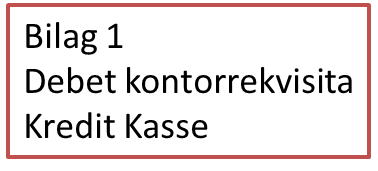 [Speaker Notes: Understrek viktigheten av å holde orden – slik får du oversikt.
Dere gir hvert bilag et nummer etter hvert som det kommer inn.]
Oppgave 4a – Nummerering og kontering
Nummerer og konter bilagene (dokumentasjonen) til Fokus UB. 
Kontering betyr å skrive på hvilke konti bilaget (dokumentasjonen) skal bokføres på. 
Bruk kontoene fra oppgave 3. 

Eksempel – ved kontantsalg: 
	Debet: Kasse 
Kredit:Salgsinntekter
Bilag: Solgt andeler
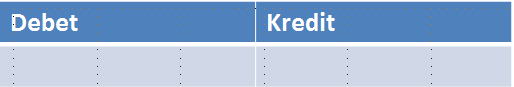 [Speaker Notes: Hadde man fått dette inn på bankkonto, måtte det vært ført til konto Bank.]
Bilag: Faktura registreringsavgift
Bilag: Betalt registreringsavgift
Bilag: Sponsor bank
Bilag:Kjøp rammer
Bilag: Betalt utlegg Anja
Bilag:Julefotografering
[Speaker Notes: Minner om:
Når vi har kontantsalg og mottar sedler og mynter, så skjer salget og betalingen helt samtidig. Vi dokumenterer både salget og betalingen samtidig, f.eks med en kvittering, for deretter å telle kassa og avstemme.
 
Når vi har kontantsalg mot elektronisk betaling, f.eks bankterminal, Vipps eller lignende, så skjer salget og betalingen ofte som to hendelser. 
Da trenger du ett bilag for salget (f.eks kvitteringen du gir til kunden) og ett bilag for betalingen (f.eks utskriften fra bankterminalen). 
 
Eksempel: Vipps skriver dette på sine spørsmål og svar for bedrifter:
Vipps-rapporten du får tilsendt er tilstrekkelig dokumentasjon for selve betalingstransaksjonen, men bedrifter som er bokføringspliktige må selv sørge for å registrere og dokumentere sitt salg etter gjeldende regler, herunder bokføringsregelverket. 
Vipps erstatter ikke bedriftens kasseapparat. En betaling med Vipps skal behandles som et kontantsalg i bedriftens kasseapparat, eller annet system for dokumentasjon av kontantsalg.]
Bilag:Foto Stange VGS
Bilag: Betaling foto Stange
Bilag: Sjokolade stand
Bilag: Varetelling
Oppgave 4b: Før bilagene inn i regnearket
Du har nå skrevet på bilagene hvordan de skal føres. Legg dem inn i regnearket som du finner her.
[Speaker Notes: Noen ganger er nettsida treg – trykk F5 for å oppdatere, og trykk så på linken på nytt hvis det ikke funker.]
Resultat- og balansekonti, oppgave 4
For å ta opp det ferdige regnearket i Excel, trykk her
[Speaker Notes: Nederst i denne foilen ligger det en link til ferdigutfylt regneark i excel.]
Resultatregnskap og balanse, oppgave 4
[Speaker Notes: Spm til elevene:
Stemmer dette overens med det de har ført?
Går bedriften med overskudd?
Hvordan ville tallene vært ved underskudd?]
Føring av bilag i regneark - film
Hvis du senere lurer på hvordan du fører bilag, kan du se denne filmen.

Den viser ulike typer bilag og hvordan de føres, samt balanse- og resultatregnskap. 

Filmen er delt inn i kapitler slik at du kan se det som er mest relevant for deg.
[Speaker Notes: Filmen viser ikke bilagene fra kurset, men kan fungere godt til repetisjon i etterkant.]
Oppgave 5 - Bankavstemming
Du har nå ført alle bilagene, og nå skal du avstemme bankkontoen. På de neste sidene finner du kontoutskrift for UB-en, samt det som er lagt inn på bank.

Du må sjekke at kontoutskriften fra banken stemmer overens med det som er bokført på kontoen Bank (se regnearket på neste side). Sjekk alle beløpene opp mot kontoutskriften i regnskapet.

Før så inn det du har funnet i skjema for bankavstemming.
[Speaker Notes: Når elevene skal gjøre dette selv, kan det være greit å krysse av etter hvert.]
Regnskap – kontoen Bank
[Speaker Notes: Du skal kun sjekke det som står på kontoen Bank.]
Bankutskrift
Skjema for bankavstemming
Oppgave 5 - fasit
1200 12  34567
1300 kr
1300 kr
0
Avvikling av ungdomsbedriften
Tilbakebetaling av andelskapital
Skattefritt

Disponering av overskudd
Uttak av penger er lønn
Godt formål
Kompetansetiltak/studietur

Når det er tid for avvikling: se ungdomsbedrift.no
[Speaker Notes: Presiser at det er viktig at elevene avvikler – hvis de ønsker å drive videre, kan de starte et vanlig firma (AS/ENK/ANS/DA). Viktig fordi de kan gå over 140 000-grensa. 
Positivt fokus på hva en kan gjøre med pengene - overskudd kan f.eks utdeles til allmennyttige/ideelle formål
Lønn: husk 10 000-regelen
Enkelte bedrifter velger å legge kompetansetiltak mot slutten av UB-året, når man ser at økonomien gir rom for det. Dette kan f.eks være studieturer som bidrar til å oppfylle læringsmål knyttet til bedriften. Dette er kostnader som bedriften kan dekke skattefritt. Reiser av mer feriemessig karakter ses på som lønn. 

Avvikling er lenge til – dere er så vidt kommet i gang! Når det nærmer seg, ta en titt på ungdomsbedrift.no for oppfriskning av dette.]
Spleiselagets regnskapspris – NM for ungdomsbedrifter
B
Ordentlige og fullstendige bilag for alle inntekter og utgifter

God henvisning mellom bilag og regnskap
Bilagene samlet på en ordentlig måte


Godt system for registrering av kontantsalg 
God orden med inn/uttak av kasse


Er det laget en ordentlig resultatoppstilling og balanse?
Bilagshåndtering


Oversiktlig



Kasse- og kontantregistrering


Sluttregnskap
O
K
S
58
[Speaker Notes: Dette er kriteriene for å vinne Spleiselagets regnskapspris, og et godt utgangspunkt for å lykkes med regnskap. 
Gjerne informer om datoer for fylkesmesser og for NM.]
Nyttige lenker
spleiselaget.no/regnskap

ue.no

ungdomsbedrift.no

skatteetaten.no

altinn.no
[Speaker Notes: Mer informasjon finnes på linkene over. 
Spesielt ue.no og ungdomsbedrift.no er nyttige. Her kan du lete opp informasjon når den er relevant for deg, f.eks når dere skal avvikle ungdomsbedriften.
På spleiselaget.no/regnskap finner du også en huskeliste samt nyttige skjema for ungdomsbedriften.]
Lykke til videre med regnskapsføringen!